Revised Total Coliform Rule
State Water Resources Control Board 
Division of Drinking Water
Melissa Hall, P.E.
APA Hearing 
17 December 2020
[Speaker Notes: Good morning.]
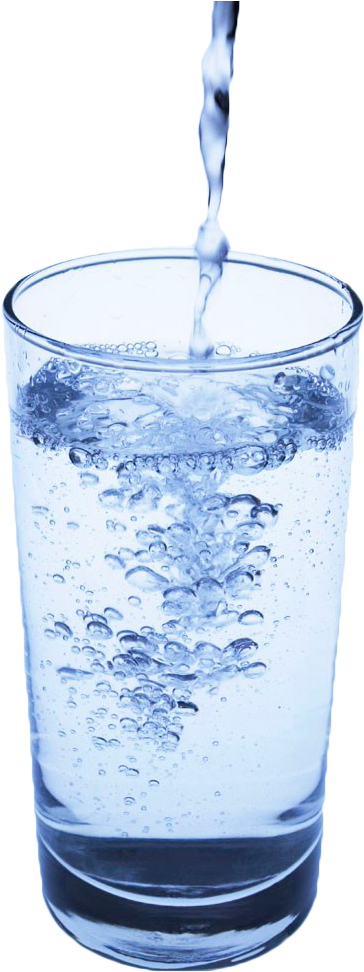 Outline
Timeline and hearing plan
Purpose and benefits
Key provisions/highlights
Costs
Public comments
17 December 2020
2
[Speaker Notes: We’re going to start by going over the RTCR regulations timeline and hearing plan for this morning

Followed by an overview of the purpose and benefits of the existing federal regulations and proposed state regulations

Before getting into the key provisions and highlights of the California-specific requirements

And finishing up with a summary of the projected costs

Before we go to public comments.]
California RTCR Timeline
February 13, 2013 – Revisions to federal Total Coliform Rule (RTCR) promulgated
April 1, 2016 
Deadline for public water systems to comply with federal RTCR
California’s Total Coliform Rule still in effect
February 2017
Draft of the planned regulation text for California’s Revised Total Coliform Rule released
Six public workshops held to receive public input
October 30, 2020 – Notice of Proposed Rulemaking published
December 17, 2020 – Administrative Procedure Act Hearing 
December 18, 2020 – Close of written comment period
Anticipated Board Adoption: early 2021
Effective Date of Regulations:  spring 2021
3
[Speaker Notes: February 13, 2013 - U.S. EPA promulgated the Revisions to the Total Coliform Rule (RTCR), as required by the Safe Drinking Water Act Amendments of 1996.

Those regulations included an April 1st of 2016 deadline for public water systems across the country to comply with the new requirements.  At that deadline, and today, California’s Total Coliform Rule was still in effect.  Since then, California public water systems have been working to comply with both the federal RTCR, subject to federal enforcement, and California’s Total Coliform Rule.

In February 2017, State Water Board staff released a draft regulation text for California’s revisions to its Total Coliform Rule and held six public workshops to receive public input.

On October 30th of this year, a notice of proposed rulemaking was published for our proposed revised Total Coliform Rule.

We’re holding an Administrative Procedure Act public hearing today to receive oral comments, and are closing the written comment period tomorrow at noon.

Staff anticipate State Water Board consideration for adoption in early 2021, with the regulations taking effect in spring of next year.]
Today’s Hearing
No action on the regulations today
Hearing in accordance with Administrative Procedure Act requirements
Intent is to receive oral public comments
Written public comments due December 18, and 12:00 p.m. (noon) 
Responses to comments provided in Final Statement of Reasons
4
17 December 2020
[Speaker Notes: For today’s hearing, the State Water Board will not be taking any action on the proposed regulations.  

The purpose of this hearing is to receive oral comments from the public.

As I mentioned earlier, written comments are due tomorrow by noon.

Written responses to all comments received will be provided in the final statement of reasons.]
Purpose of Proposed Regulations
Maintain primary enforcement authority (“primacy”) by adopting regulations at least as stringent as federal Safe Drinking Water act regulations
Provide public with increased protection against microbial pathogens
More fully protect public health by 
Ensuring the integrity of the drinking water distribution system 
Monitoring for the presence of microbial contamination
5
17 December 2020
[Speaker Notes: The primary purpose of the proposed regulations is to maintain primary enforcement authority (“primacy”) over the federal RTCR regulations through adoption of California drinking water regulations that are no less stringent than those promulgated by U.S. EPA.

In addition to the increased health protection afforded by the federal regulations, the California-only elements of the proposed regulations are intended to enhance and more fully protect public health by 

Ensuring the integrity of the drinking water distribution system and 

monitoring for the presence of microbial contamination.]
Benefits of the Proposed Regulations
Improve clarity of requirements
Enhance public awareness of water quality served by requiring additional public notification 
Increase consumer confidence 
Improve understanding of existing regulations regarding a significant rise in bacterial count 
Provide relief for water systems tracking compliance with two different sets of regulations with similar purposes 
Improve public health and welfare
6
17 December 2020
[Speaker Notes: The overall benefits of the proposed regulations include 
Improving clarity of requirements for water systems through increased specificity and reduced redundancy; 
Enhancing public awareness of water quality served by requiring public notification when an E. coli MCL violation occurs, and when a public water system fails to conduct a required assessment or corrective action to prevent microbial contamination; 
Increasing consumer confidence in the safety of their potable water supply; 
Improving clarity and understanding of existing regulations regarding a significant rise in bacterial count; 
Providing relief for public water systems from the burden of tracking compliance with two different sets of regulations with similar purposes; and 
Improving overall public health and welfare.]
Proposed Regulation Categories
Category 1 – Substantively identical to federal RTCR
Any costs already being incurred by California water systems
Category 2 – State-only requirements with cost impacts
Changes with quantifiable cost impacts
Changes with negligible or non-quantifiable cost impacts
Category 3 – State-only requirements or changes with no cost impacts
Nonsubstantive changes (e.g., plural, italics)
Grammar and punctuation
Clarification
Deletion of redundant requirements
7
17 December 2020
[Speaker Notes: As described in the Cost Estimating Methodology that accompanied the notice of Proposed Rulemaking and the Initial Statement of Reasons, the proposed regulations can be divided into three categories.

The first category includes those regulations that are substantively identical to existing federal requirements.  For these, any associated costs are already being incurred by California public water systems because they are required to comply with the federal regulation regardless of whether California adopts a parallel regulation.

The second category includes California-only requirements that have the potential for cost impacts.  This includes requirements with cost impacts that we could quantify—which I’ll summarize later—and changes with negligible or non-quantifiable cost impacts.

The third category includes state-only requirements or changes with no cost impacts.  For this category, the proposed regulations amend existing state regulations for the purpose of making nonsubstantive changes, such as use of upper/lower case, plurals, and taxonomy (italics); correcting grammar and punctuation; adding clarifying language; deleting obsolete references and requirements; and deleting redundant requirements. None of these result in additional costs to the regulated community.

Because water systems have already been subject to federal RTCR requirements for a few years now, I’m going to briefly go over the highlights of those, before focusing on the state-only requirements and especially those with potential cost impacts.]
Key Provisions of Federal RTCR
E. coli maximum contaminant level (MCL) 
Coliform treatment technique requirement 
Requirements for monitoring total coliforms and E. coli 
According to a bacteriological sample siting plan and schedule 
Specific to the water system 
Allow water systems to transition to federal RTCR using existing TCR monitoring frequency, including those currently on reduced monitoring
17 December 2020
[Speaker Notes: So, here are some of the key provisions of the federal Revised Total Coliform Rule.

The rule 
established an E. Coli maximum contaminant level (MCL) for E. coli for protection against potential fecal contamination; 
Set a coliform treatment technique requirement; 
Established requirements for monitoring total coliforms and E. coli according to a bacteriological sample siting plan and schedule specific to the public water system; 
Set provisions allowing public water systems to transition to the federal RTCR using their existing Total Coliform Rule monitoring frequency, including public water systems on reduced monitoring under the existing TCR;]
Key Provisions of Federal RTCR (con’t)
Seasonal systems must monitor and certify completion of approved start-up procedures 
Requirements for assessments and corrective action when monitoring results show that water systems may be vulnerable to contamination 
Public notification requirements for violations 
Specific Consumer Confidence Report language when
Level 1 or Level 2 assessments are required 
E. coli MCL violation
9
17 December 2020
[Speaker Notes: Additional provisions of the federal RTCR include 

Requirements for seasonal systems to monitor and certify the completion of state-approved start-up procedures; 
Requirements for assessments and corrective action when monitoring results show that public water systems may be vulnerable to contamination; 
Public notification requirements for violations; and 
Specific language for community water systems to include in their Consumer Confidence Reports when they must conduct an assessment or if they incur an E. coli MCL violation.]
Proposed California RTCR vs. Federal RTCR
CA Draft RTCR
Federal RCTR
Parts of the federal RTCR less stringent than the proposed CA RTCR
Current more stringent CA TCR requirements
Requirements left to States by federal RTCR
Additional CA requirements
MAJORITY OF CA RTCR IS THE SAME AS THE FEDERAL RTCR
17 December 2020
10
[Speaker Notes: The vast majority of the regulations being proposed here are the same as those already included in the federal RTCR.  

For the remainder of this presentation, I’ll be focusing on the California-only requirements that we’re proposing.]
Regulation Sections Affected California Code of Regulations Title 22
17 December 2020
11
[Speaker Notes: Show another way, here are all of the Title 22 sections out of the California Code of Regulations that would be affected in the proposed regulations.]
Regulation Sections Affected California Code of Regulations Title 22
17 December 2020
12
[Speaker Notes: These highlighted sections are those that contain the ‘state-only’ requirements.]
Regulation Sections Affected California Code of Regulations Title 22
17 December 2020
13
[Speaker Notes: And the highlighted sections with dollar signs after them are the proposed ‘state-only’ requirements that have quantifiable cost impacts.

We’ve already talked about the federal regulation highlights.  Now we’re going to focus on those provisions that are unique to California, with an additional emphasis on those with cost impacts.]
Key Provisions of Proposed California Requirements
Requirements for bacteriological monitoring of continuously disinfected groundwater (not Ground Water Under the Direct Influence of Surface Water (GWUDI)) sources 
Requirements for revising bacteriological sample siting plans to include the source sample sites 
Requirements for water systems on reduced bacteriological monitoring to return to routine bacteriological monitoring 
Requirements for coliform density determinations of total coliforms and E. coli, if directed by the State Water Board
17 December 2020
14
[Speaker Notes: Requirements for bacteriological monitoring of a groundwater (not Ground Water Under the Direct Influence of Surface Water (GWUDI)) source that is treated with a primary or residual disinfectant on a continuous basis and for revising bacteriological sample siting plans to include the source sample sites; 
Requirements for public water systems on reduced bacteriological monitoring to return to routine bacteriological monitoring; 
Requirements for coliform density determinations of total coliforms and E. coli, if directed by the State Water Board;]
Key Provisions of Proposed California Requirements (con’t)
No monthly bacteriological result summary for systems collecting one sample per month 
Clarification of the minimum monthly summary elements
Report and corrective action requirements when results indicate possible significant rise in bacterial count 
Requirements for seasonal system start-up procedure components 
Actions to be taken prior to serving water to the public
Provision allowing an alternative to certain start-up procedure components
17 December 2020
15
[Speaker Notes: We’re proposing to eliminate the monthly bacteriological result summary for systems collecting only one sample per month, and to clarify the minimum monthly summary elements for public water systems collecting more than one sample per month; 

We’re proposing requirements for a report and corrective action when monitoring results indicate a possible significant rise in bacterial count; and 
Requirements for seasonal system start-up procedure components, actions to be taken prior to serving water to the public, and a provision allowing an alternative to certain start-up procedure components.]
Sections 64400.xxDefinitions
64400.02 – Approved Surface Water
64400.47 – Groundwater Under the Direct Influence of Surface Water 	or GWUDI
64400.95 – Protected Water Source
17 December 2020
16
[Speaker Notes: Mostly definitions


GWUDI – same as we have elsewhere in the regulations]
Section 64421  General Requirements
For a groundwater (not GWUDI) that is continuously disinfected and not monitored under the Surface Water Treatment Rule, water systems must collect at least one (1) raw water sample per quarter [64421(b)(2) and (2)(A)]
If sample result is TC+, then monthly sampling is required
After three consecutive months of no coliform detections, water system may request return to quarterly sampling [64421(b)(2)(B)]
17 December 2020
17
LPA – local primacy agency
[Speaker Notes: We’re proposing that for a groundwater (not GWUDI) that is continuously disinfected and not monitored under the Surface Water Treatment Rule, water systems must collect at least one (1) raw water sample per quarter and
If the sample result is total coliform positive, then monthly sampling is required
After three consecutive months of no coliform detections, the public water system may request a return to quarterly sampling]
Section 64421  General Requirements (con’t)
Water systems must maintain training documentation for personnel performing sample collection and/or field tests [64421(c)]
Plans, procedures, and requests must be made in writing to the State Board/LPA and include basis and supporting documentation [64421(d)]
17 December 2020
18
LPA – local primacy agency
[Speaker Notes: Water systems must maintain training documentation for personnel performing sample collection and/or field tests Plans, procedures, 

and requests must be made in writing to the State Board/LPA and include basis and supporting documentation [64421(d)]]
Section 64422Bacteriological Sample Siting Plan
New Bacteriological Sample Siting Plans (BSSP) due 3 months after the RTCR effective date [64422(a)]
Only if directed by State Board/LPA
BSSP must include sample sites for continuously disinfected groundwater (not GWUDI) [64422(a)(5)]
Routine samples can be rotated, if number of BSSP sites exceeds the monthly sampling requirement [64422(a)(2)]
17 December 2020
19
[Speaker Notes: If directed by the State Water Board, new Bacteriological Sample Siting Plans (BSSP) are required to be developed & submitted to the State Board/LPA 3 months after the RTCR effective date for review and approval
BSSP must include:
Physical location of routine, repeat, and groundwater rule sample points
Routine/repeat sample sites representative of distribution system (including pressure zones, water source(s), and/or reservoir
Routine samples can be rotated, if the number of BSSP sites exceeds the monthly sampling requirement]
Section 64422Bacteriological Sample Siting Plan (con’t)
Sampling must be done in accordance with BSSP
Updated BSSP is required:
Still at least once every 10 years
Within 30 days of determination that 
BSSP is no longer representative
Alternate location or the standard operating procedure for repeat sites or dual purpose sample sites need revisions
17 December 2020
20
[Speaker Notes: Sampling must be done in accordance with approved Bacteriological Sample Siting Plan that has been approved either by the State Board or the LPA.  
Updated BSSP is required:
At least once every 10 years
Within 30 days when the PWS or State Board/LPA determines the BSSP is no longer representative of PWS
Within 30 days when the PWS determines an alternate location or the standard operating procedure for repeat sites or dual purpose sample sites need revisions.]
Section 64423Routine Sampling – Reduced Sample Frequency
Community and Nontransient-Noncommunity Water Systems
Deleted reduced monitoring provision for systems using GW (not GWUDI) and serving 25 – 1,000 persons [64423(a)(1) and (2)]
Transient-Noncommunity Water Systems
New reduced monitoring request conditions for systems serving 1,000 persons or fewer
Historical data demonstrating service population [64423(a)(4)A)]
Revised bacteriological sample siting plan with updated sampling schedule [64423(a)(4)(B)]
17 December 2020
21
[Speaker Notes: For any quarter the system serves 1000 or fewer persons in each month and uses only groundwater (not GWUDI), and if the criteria in subsections (c)(2)(A) and (B) are met, the system may submit a request to the State Board to monitor in accordance with paragraph (3). The request shall include: (A) Historical data that demonstrates the system has served 1000 or fewer persons in each month of the calendar quarter for which the request is being made; and (B) A revised bacteriological sample siting plan with an updated sampling schedule;]
Section 64423Routine Sampling – Special RTCR Conditions
Unfiltered surface water systems continue to collect 1 sample/day before service connection when source water exceeds 1 NTU [64423(b)]
17 December 2020
22
[Speaker Notes: Unfiltered surface water systems would sample at least once sample per day at or before service connection—that’s the California-specific element—for each day on which the turbidity level of source water—rather than the delivered water—exceeds 1 NTU.]
Section 64423.1Sample Analysis and Reporting
All routine and “other” samples reported as presence/absence (coliform density also acceptable)
If directed by State Board, analytical results must be reported in terms of coliform density [64423.1(a)]
PWS must provide lab with name and contact information for existing notification requirements [64423.1(b)]
17 December 2020
23
[Speaker Notes: Do not forget to add in your script: 

If directed by the State Board, based on an identified sanitary defect, exceedance of a Level 1 or Level 2 coliform treatment technique trigger, history of total coliform-positive samples within the past 12 consecutive months, or determination of a possible significant rise in bacterial count in accordance with Section 64426, the analytical results shall be reported in terms of coliform density of total coliforms and E. coli, in the sample, whichever is appropriate.

Water systems would be required to provide their laboratory with name and contact information  to facilitate compliance with existing notification requirements]
Section 64423.1Sample Analysis and Reporting
All analytical results must be reported by 10th day of following month
PWS serving > 400 service connections, >1,000 persons, or a wholesaler must submit monthly summary of the bacteriological results [64423.1(c)(1)]
No monthly summary reports required for small water systems serving ≤ 400 service connections (one sample per month or less)
Report content
PWS serving <10,000 service connections
Labs must submit copies of all required bacteriological results directly to the State Board/LPA [64423.1(c)(2)]
PWS serving ≥ 10,000 service connections
Labs must submit copies of all positive routine and repeat sample results directly to the State Board/LPA [64423.1(c)(3)]
17 December 2020
24
[Speaker Notes: All analytical results must be reported to State Board/LPA by 10th day of the following month
PWS serving > 400 service connections shall submit a monthly summary of the bacteriological results to the State Board/LPA
We’re proposing to no longer require monthly summary reports  for small water systems serving ≤ 400 service connections (one sample per month or less) and
Have specified the minimum content for those systems still required to submit the monthly summary
PWS serving <10,000 s.c. or 33,000 pop.  
Require lab to submit copies of all required bacteriological results directly to the State Board/LPA
PWS serving ≥ 10,000 s.c. or ≥ 33,000 pop.
Require lab to submit copies of all positive routine and repeat sample results directly to the State Board/LPA]
Section 64423.1Sample Analysis and Reporting
PWS failing to test the same sample for E. coli following TC+ routine sample shall notify State Board/LPA within 10 days after learning of the monitoring violation and conduct Tier 3 PN
Failure to report to the State Board/LPA within 10 days is a reporting violation, and the PWS must conduct Tier 3 PN
17 December 2020
25
Section 64426
Significant Rise in Bacterial Count
A possible Significant Rise condition will require the PWS to 
Conduct an investigation of possible causes within 24 hours of test result notification and submit status information to State Board/LPA [64426(c)(2)]
Submit an investigation report within 30 days identifying sanitary defects with timelines for corrective actions not completed [64426(e)]
17 December 2020
26
[Speaker Notes: While the RTCR replaces the total coliform MCL and public notification with assessment and correction, there will still be cases that will indicate a Possible Significant Rise in Bacterial Count.

Then read slide]
Section 64426
Significant Rise in Bacterial Count
Water systems must determine whether a possible significant rise in bacterial count has occurred in each month of required total coliform monitoring [64426(a)]
All samples not invalidated must be included in the determination  [64426(a)]
17 December 2020
27
[Speaker Notes: A Possible Significant Rise condition will require the PWS to 
Conduct an investigation of possible causes within 24 hours of test result notification and submit status information to State Board/LPA [64426(c)(2)]
Submit an investigation report within 30 days identifying sanitary defects with timelines for corrective actions not completed [64426(e)]
Public water systems must determine whether a possible significant rise in bacterial count has occurred for each month in which it is required to monitor for total coliforms.  

All samples that are not invalidated by the State Water Board or the laboratory must be included in determining whether a possible significant rise in bacterial count has occurred.]
Section 64426
Significant Rise in Bacterial Count
Three Cases Trigger a Possible Significant Rise.
1) For PWS collecting 40 or more routine samples per month, a routine total coliform positive sample is followed by 2 positive repeat samples
2) A water system has a sample that is positive for E. coli
3) A water system fails the E. coli MCL
17 December 2020
28
[Speaker Notes: Can’t find 3rd item]
Section 64426
Significant Rise in Bacterial Count
Investigations must include the following:
Current operating procedures and records
Interruptions in the treatment process
System pressure loss to less than 5 psi
Vandalism and/or unauthorized access
Evidence indicating contamination
Analytical results of additional sampling
Community illness suspected (waterborne)
17 December 2020
29
Section 64426
Significant Rise in Bacterial Count
Within 24 hours of receiving notification from the State Board/LPA of a significant rise in bacteriological count, the PWS must implement its emergency notification plan.
17 December 2020
30
Section 64426.9Seasonal Systems – Start Up Plan
Start Up Plan
Due 3 months after effective date of the regulation and if directed by State Board/LPA
Includes
Notification of system shutdown and prior to serving water to the public
Inspection of water system components
Disinfection and flushing procedures
Bacteriological and chlorine residual sampling plan
Use of certified distribution operator for startup procedure
Failure to notify State Board/LPA and/or submit start up sampling results requires public notification
17 December 2020
31
[Speaker Notes: Due 3 months after effective date of the regulation and if directed by State Board/LPA
Includes
Notification to State Board/LPA of system shutdown and prior to serving water to the public
Inspection of water system components
Disinfection and flushing procedures
Bacteriological and chlorine residual sampling plan
Use of certified operator for startup procedures
Failure to notify State Board/LPA and/or submit start up sampling results requires public notification]
Section 64426.9Seasonal Systems – Alternative Start Up Plan
A water system may propose an alternative start up plan
May be appropriate if entire distribution system remains pressurized during seasonal closure
Water system may request exemption from some start up requirements
Alternative must provide equivalent protection of public health and be approved by State Board/LPA
17 December 2020
32
Section 64426.9Seasonal Systems – Start Up and Shutdown
SEASONAL START UP - Prior to serving the public
Perform the actions described in the approved Start Up Plan
Certify to State Board/LPA the approved Start Up Plan has been completed
Certification includes results of bacteriological and chlorine residual samples
Obtain Written approval from State Board/LPA to serve the public
17 December 2020
33
[Speaker Notes: Final California-only slide]
Costs
Net cost is $0 because the cost of routine and reduced monitoring under the state TCR was captured under the federal TCR.  While the requirement to return to routine monitoring results in a loss of a previous cost saving, it does not result in an additional cost over existing state regulations.
35
17 December 2020
[Speaker Notes: All assumptions, data sources, and methodology used in estimating costs associated with the non-federal elements of the proposed regulation are described in detail in the Cost Estimating Methodology available on our rulemaking web site.

The table shown here is taken from Table 22 of the Cost Estimating Methodology and summarizes the estimated total costs of the proposed regulations.]
Estimated Statewide Costs
17 December 2020
36
For more information:
https://www.waterboards.ca.gov/drinking_water/certlic/drinkingwater/sbddw_20_002_rtcr.html  
Initial Statement of Reasons
Cost Estimating Methodology 
Text of Proposed Regulations 
Notice of Proposed Rulemaking
Melissa Hall, P.E.State Water Resources Control BoardDivision of Drinking Water, Regulatory Development Unitmelissa.hall@waterboards.ca.gov
17 December 2020
37
Public Comments
From Table 2; Survey, Cost Impact = Yes.
Estimated Annual Cost of Raw Water Source Monitoring = Sum of [(Estimated Average Unit Cost of Bacteriological Monitoring per Sample (Bacteriological, Total Coliform/E. coli, Presence-Absence)) x (No. of Samples Required per Year; four)].  See sample calculations below.
[Speaker Notes: Should we put sample calculations for Table 17?]
From Table 3; Survey, Cost Impact = Yes.
Estimated Annual Cost of Returning to Routine Bacteriological Monitoring = Sum of [(No. of Water Systems) x (Estimated Average Unit Cost of Bacteriological Monitoring Per Sample (Bacteriological, Total Coliform/E. coli, Presence-Absence)) x (No. Additional Samples Required per Year; eight)].  See sample calculation below.
Net cost is $0 because the cost of routine and reduced monitoring under the state TCR was captured under the federal TCR.  While the requirement to return to routine monitoring results in a loss of a previous cost saving, it does not result in an additional cost over existing state regulations.
From Table 4; Survey, Cost Impact = Yes.
Estimated Annual Cost of Returning to Routine Bacteriological Monitoring = Sum of [(No. of Water Systems) x (Estimated Average Unit Cost of Bacteriological Monitoring Per Sample (Bacteriological, Total Coliform/E. coli, Presence-Absence)) x (No. Additional Samples Required per Year; eight)].  See sample calculations below.
Net cost is $0 because the cost of routine and reduced monitoring under the state TCR was captured under the federal TCR.  While the requirement to return to routine monitoring results in a loss of a previous cost saving, it does not result in an additional cost over existing state regulations.
From Table 5.
Estimated Annual Cost of No Longer Submitting a Monthly Summary of Bacteriological Results = Sum of [(No. of Water Systems) x (Number of Summaries Per Year) x (Labor Burden Per Summary x (Labor Rate)].  See sample calculations below.
From Table 6.
Estimated Cost of Bacteriological Sample Siting Plan Revision = Sum of [(No. of Water Systems) x (Labor Burden Per Plan) x (Labor Rate)].  See sample calculations below.
FYI- Below slides are in Category 1
Section 64415 Laboratory and Personnel
Standard sample volume regardless of method is100 mL
The time from collection to initiation of test medium incubation is 30 hours
Allowable analytical methods specified
Section 64424Repeat Sampling
TC+ routine sample requires repeat samples be taken within 24 hours of being notified of the sample result
3 repeat samples for each routine TC+ sample
If unable to collect within 24 hours, notify the State Board/LPA
Single connection system may take repeats over  3 days
48
Section 64424Repeat Sampling
Repeat Sample Locations
Site of TC+ sample
Within 5 service connections upstream and downstream
Alternate Sampling Locations
If TC+ is at end of distribution system, system may take repeats at alternative location with written approval by State Board/LPA (BSSP approval necessary)
System may propose alternative sampling sites that represent likely contamination pathway to distribution system
Alternative fixed locations, or
Criteria for selecting sites on a situational basis
49
Section 64424Repeat Sampling
Dual Purpose Sampling
PWS with single GW source, serving ≤ 1,000 persons – GW Rule triggered source sample may count as one of required RTCR repeat sample
State Board/LPA approval of BSSP Required
50
Section 64424Repeat Sampling
If ≥ 1 repeat TC+ sample, must collect a repeat sample set for each repeat TC+ sample until no TC+ samples or treatment technique trigger has been exceeded & State Board/LPA notified
If a treatment technique trigger is exceeded as a result of a routine TC+ sample, only one set of repeat samples is required for each TC+ routine sample
51
Section 64425Sample Invalidation
Water system must request a sample be invalidated if
Repeats collected at routine site are TC+ and repeats collected w/in 5 connections are TC-
Lab did not follow analytical method and provides required documentation of error
Whenever a TC- sample is invalidated by lab for interference, replacement sample must be collected w/in 24 hours.
Invalidation request must be in writing
52
Section 64425Sample Invalidation
Invalidation due to interference - requirement specific to routine and repeat samples.
An invalidated TC+ sample does not count toward meeting the minimum required number of routine and repeat samples
When a sample is declared invalid by a laboratory due to interference problems, collect a replacement sample from the same location within 24 hours of being notified of the interference problem.
53
Section 64426.1
E. coli Maximum Contaminant Level (MCL)
The E. coli MCL is violated when any of the following occurs:
A repeat sample is E. coli positive following a routine total coliform positive
A repeat sample is total coliform positive following a routine E. coli positive
The PWS fails to collect the required repeat samples following an E.coli positive routine sample
The PWS fails to test for E. coli when any repeat samples are positive for total coliform
54
Section 64426.1
E. coli Maximum Contaminant Level (MCL)
A PWS that is not in compliance with the E. coli MCL during any month must notify the State Board/LPA by the end of the day it makes this determination.
The PWS must also notify its customers via a Tier 1 public notice.
55
Section 64426.6
Coliform Treatment Technique
A PWS will be in violation of a Coliform Treatment Technique if:
The PWS exceeds a coliform treatment trigger and then fails to conduct the required assessment or corrective action within the timeframe specified; or
A seasonal system fails to complete an approved startup procedure prior to serving water to the public. (example, seasonal campgrounds)
56
Section 64426.7Coliform Treatment Technique Triggers
Determining a Trigger Exceedance Includes:
Results of all routine and repeat samples collected in a calendar month
Replacement samples collected for properly invalidated routine and repeat samples
Does not include:
Special samples collected after water system pressure loss < 5 psi
Quarterly samples for wells that are continuously disinfected
57
Section 64426.7Coliform Treatment Technique Triggers
Level 1 Coliform Treatment Technique Triggers
If 40 or more samples are collected in a month, more than 5.0% are total coliform-positive
If fewer than 40 samples collected in a month, two or more samples are total coliform-positive
Failure to take all required repeat samples after any total coliform-positive sample
58
Section 64426.7Coliform Treatment Technique Triggers
Level 2 Coliform Treatment Technique Trigger
E.coli MCL violation defined in Section 64426.1
Second Level 1 trigger in a rolling 12-month period, except if the State Board/LPA determines a likely reason for the total-coliform positive samples for the first Level 1 trigger and that the water system has corrected the problem.
59
Section 64426.8Level 1 and 2 Assessments
Identify the presence of sanitary defects and defects in coliform monitoring practices in these areas:
Sample sites, sampling protocol and processing
Events that could affect distribution system water quality
Changes in distribution system operation and maintenance that could affect distribution system water quality
Source and treatment considerations that affect distributed water quality
Existing water quality data
60
Section 64426.8Level 1 and 2 Assessments
Assessments must be conducted as soon as practical after exceeding corresponding coliform treatment technique trigger
Water system staff will conduct Level 1 Assessments
State Board staff (or LPA county staff) will conduct Level 2 Assessments
61
Section 64426.8Level 1 and 2 Assessments
Submit completed assessment to State Board/LPA within 30 days of learning it exceeded a trigger, or within 30 days after the water system has received results of all bacteriological samples, whichever occurs first 
Identify corrective actions completed and propose timetable to complete remaining corrective actions
Water systems will also have to comply with any expedited or additional actions in response to an E.coli MCL violation
62
Section 64426.8Level 1 and 2 Assessments
The State Board/LPA may determine that an assessment is insufficient, including the proposed timetable for any corrective actions not yet completed, and direct a water system to submit a revised assessment within 30 days.
Water systems shall complete corrective actions by the time of submission of the assessment, or according to the State Board/LPA-approved timetable
Water systems have 5 business days to notify the State Board/LPA following the completion of each scheduled corrective action.
63
Section 64426.8Level 1 and 2 Assessments
Failure of any of the following reporting requirements is a violation requiring a Tier 2 Public Notice
Failure to submit a completed Level 1 or Level 2 assessment within 30 days of learning of the coliform treatment technique trigger.
Failure to report the completion of a scheduled corrective action to the State Board/LPA within 5 business days
64
Section 64427Disinfectant ResidualMonitoring and Reporting
Systems must measure the disinfectant residual at the same time and place as the additional routine and repeat distribution coliform samples.  The results must be reported to State Board/LPA 
Water systems who produce or purchase surface water may use distribution chlorine residuals per 64427 to comply with the Surface Water Treatment Regulations.
65
Section 64430Ground Water Rule Section
Revised the Ground Water Regulations to Require Public Water Systems that use Ground Water to Comply with the Revised Total Coliform Regulations
66
Section 64447 - Best Available Technology Microbiological Contamination
Best Available Technology (BAT) for systems serving greater than 10,000 persons.
Affordable Technology for systems serving 10,000 or fewer persons.
Specific elements are given that are defined as part of a proper program for maintenance of the distribution system.
67
[Speaker Notes: Appropriate pipe replacement and repair procedures, main flushing programs, proper operation and maintenance of storage tanks and reservoirs, cross-connection control, and continual maintenance of positive water pressure in all parts of the distribution system]
Section 64447 - Best Available Technology Microbiological Contamination
Compliance with the filtration and disinfection of the surface water treatment regulations
Disinfection of ground water in compliance with the Ground Water Rule using strong oxidants.
Compliance with the Drinking Water Source Assessment and Protection Program
68
[Speaker Notes: Appropriate pipe replacement and repair procedures, main flushing programs, proper operation and maintenance of storage tanks and reservoirs, cross-connection control, and continual maintenance of positive water pressure in all parts of the distribution system]
Notification of Customers & State Board/LPA
64463.1 - Tier 1 Notice 
Total Coliform MCL Replaced by E. coli MCL
64463.4 - Tier 2 Notice
Total Coliform MCL Replaced by Violation of a Coliform Treatment Technique
64463.7 - Tier 3 Notice
Under specific circumstances a Tier 1 or Tier 2 notification can be required for Monitoring Violations
69
Notification of Customers & State Board/LPA
64463.7 - Tier 3 Notice
Failure to comply with reporting requirements in the RTCR
Failure to comply with recording keeping requirements in Section 64470(b)(7) or (8)
70
Section 64465Public Notice and Content  and Format
Removal of Required Language for Total Coliform
New Language for Total Coliform for the Consumer Confidence Report
Removal of Language for Fecal coliform/E. coli
Addition of Language for E. coli
71
Section 64465Public Notice and Content  and Format
Addition of Language for Level 1 Assessment Resulting from Total Coliform Contamination & Corrective Action
Addition of Language for Level 2 Assessment Resulting from E. coli Contamination & Corrective Action
Addition of Language for Seasonal System Treatment Technique Violations
72
Section 64470Recordingkeeping
Addition of a Requirement to Keep Copies of Level 1 and Level 2 Assessments, Documentation of Corrective Actions Taken for not less than 5 years
Addition of a Requirement to Keep Copies of Repeat Bacteriological Samples for Which an Extension of the 24 Hour Collection or Delivery Requirement was Granted
73
Section 64481 Content of Consumer Confidence Report (CCR)
Language to Provide in the CCR for Level 1 Assessment and Level 2 Assessment
Removal of Language Associated with the Total Coliform MCL 
Addition of Required Language Associated With a Level 1 or Level 2 Assessment Not Due to an E. coli MCL Violation
74
Section 64481 Content of Consumer Confidence Report
Addition of Required Language Associated With a Level 2 Assessment Due to an E. coli MCL Violation
Language Required for the Calendar Year 2016 When California Public Water Systems Were Required to Continue to Comply With the California Total Coliform Regulations
Health Effects Language for Total Coliform, Fecal Coliform, and E. coli
75
Surface Water Treatment
64650 – Change in Alterative E. coli Concentration to Trigger Crypto Monitoring to 100 E. coli/100mL for Both Lake/Reservoir and Flowing Stream Sources for Filtered Systems Serving Less Than 10,000 persons
64652.5 – Replaces Requirement to Comply with the Total Coliform MCL with the E. coli MCL
64653 -  Replaces Requirement to Comply with the Total Coliform MCL with the E. coli MCL for Slow Sand Filters
76